The Command Module
INST 154
Apollo at 50
Apollo Guidance Computer
Agenda
Command and Service Modules

Contracting

Discussion Groups

Apollo Guidance Computer

Writing your case study
Chronology
MIT guidance computer contract award 	August 1961
North American CSM contract award 	November 1961
LOR mode decision 				July 1962
Block II CSM design 				January 1964
First boilerplate launch 				March 1964: Saturn 1
First Block I launch 				January 1966: Little Joe 2
Apollo 1 fire in a Block I CM 			January 1967
First Block II launch 				October 1968: Apollo 7
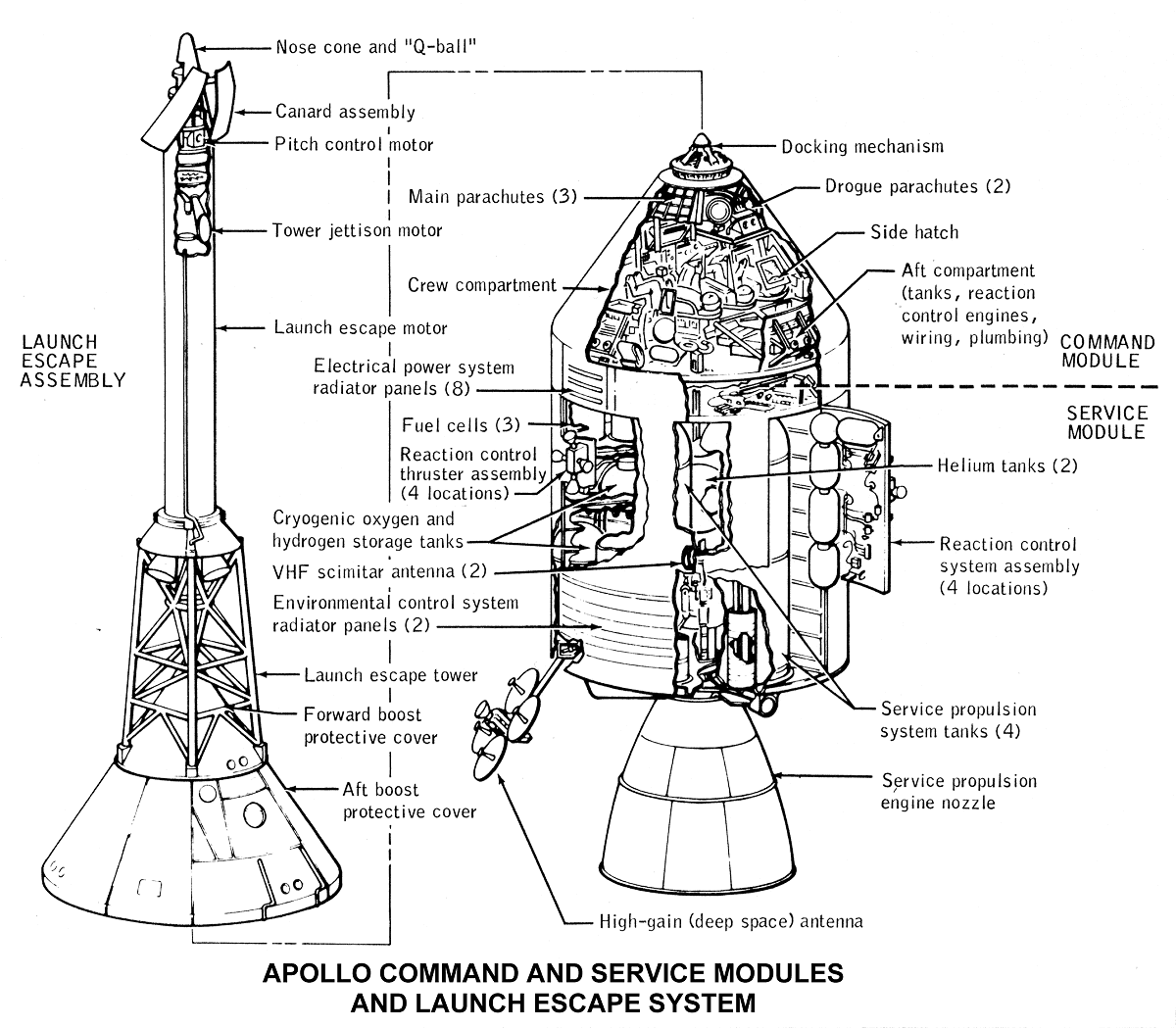 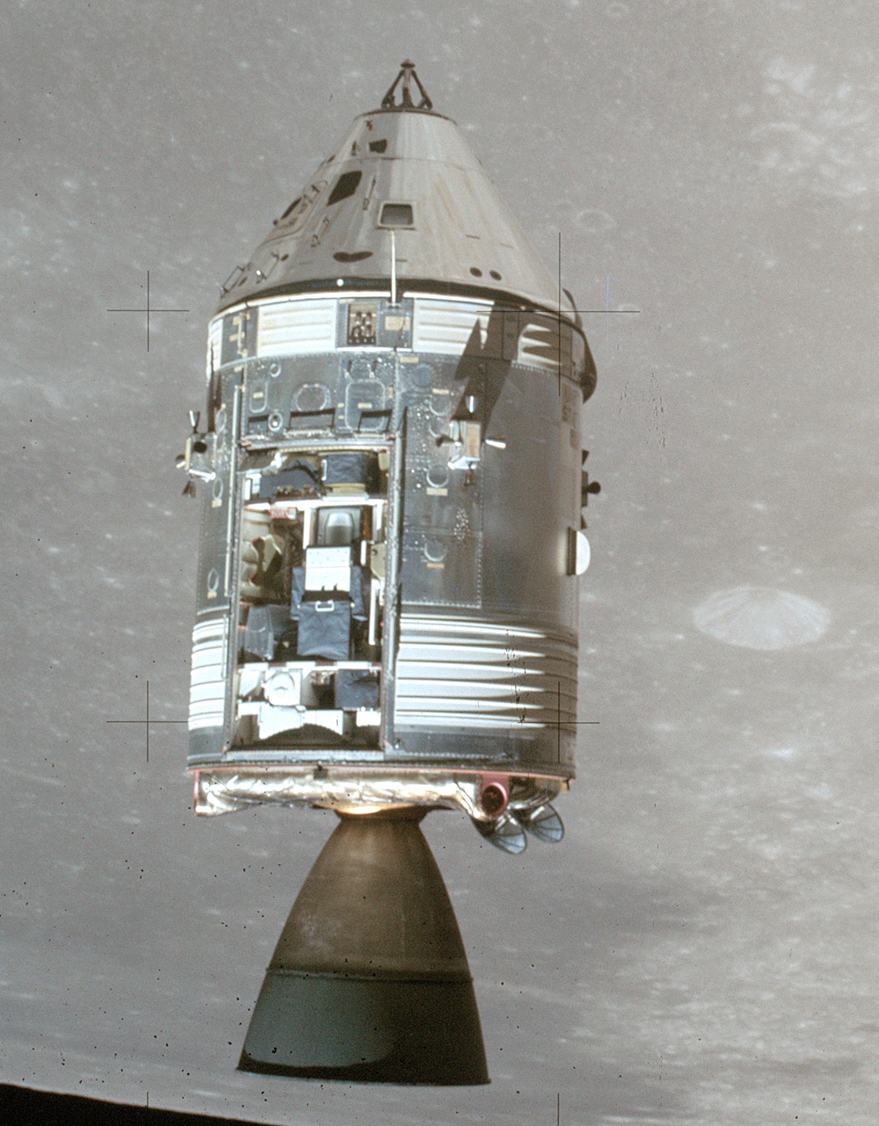 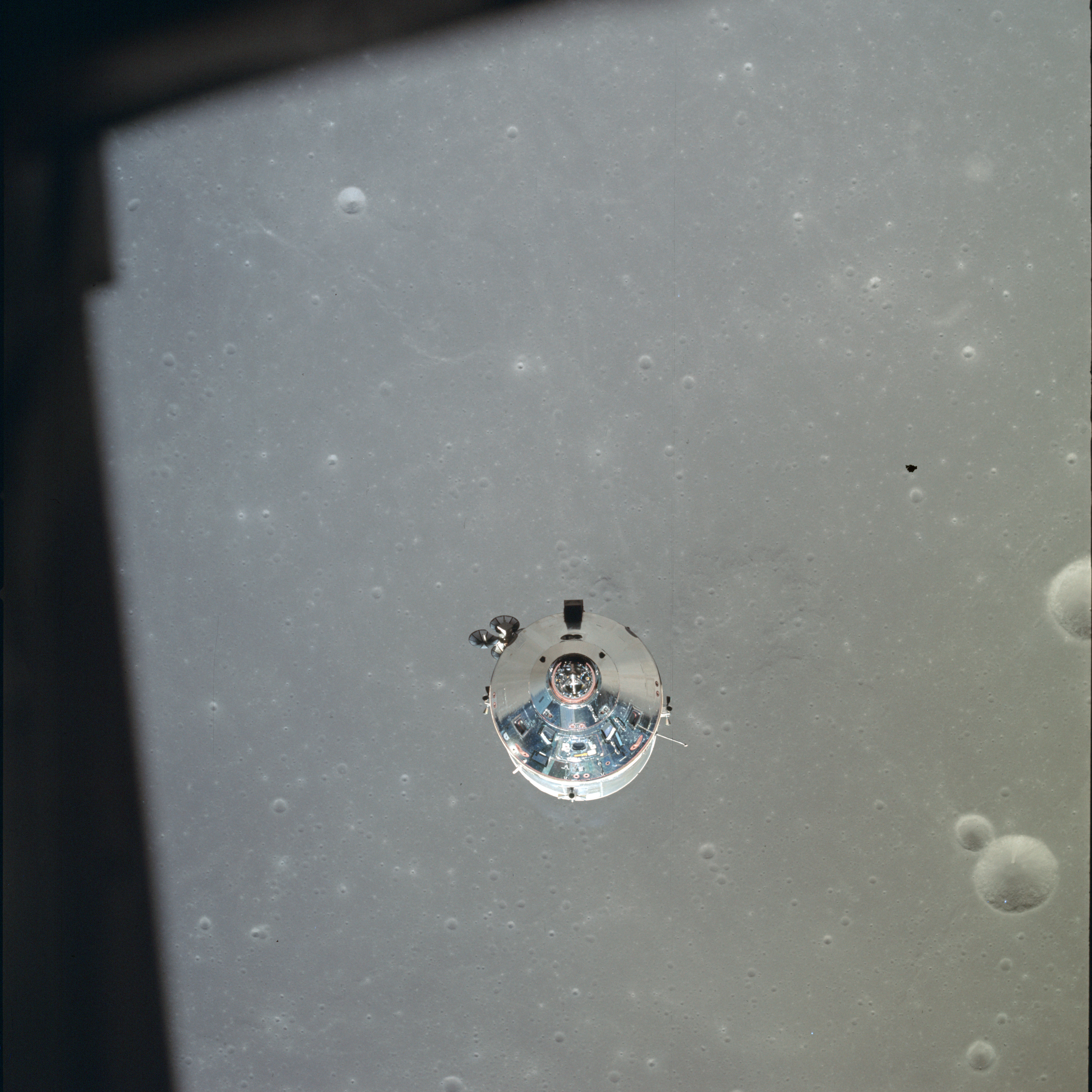 Interior View
Some  Design Questions
How many modules?
The Soviets had 3, we had 2.  Why?
How to transfer to the Lunar Module?
The Soviets used spacewalks, we used a tunnel.  Why?
Whether to return to Earth on land or in the water
We tried land; it was hard.
How to navigate?
We spent $100 million for onboard navigation, and then did it from Earth.
When to wear spacesuits?
A bad decision on this killed three cosmonauts.
Whether to use normal air or pure oxygen?
Pure oxygen is simpler and lighter.  It killed three astronauts.
Whether to put a TV camera aboard
We had the technology to do this, but had chosen not to in Gemini.
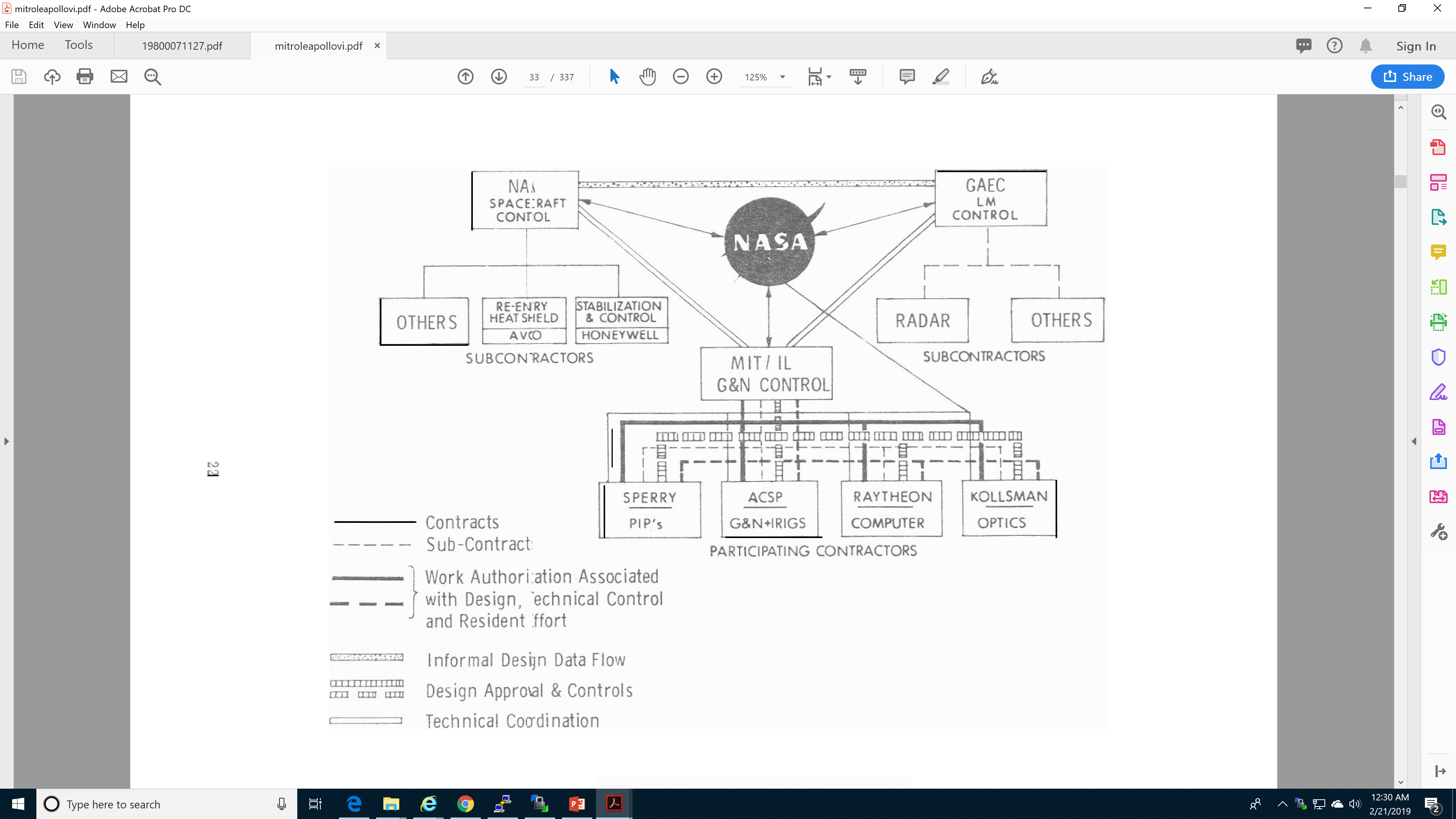 Configuration Management
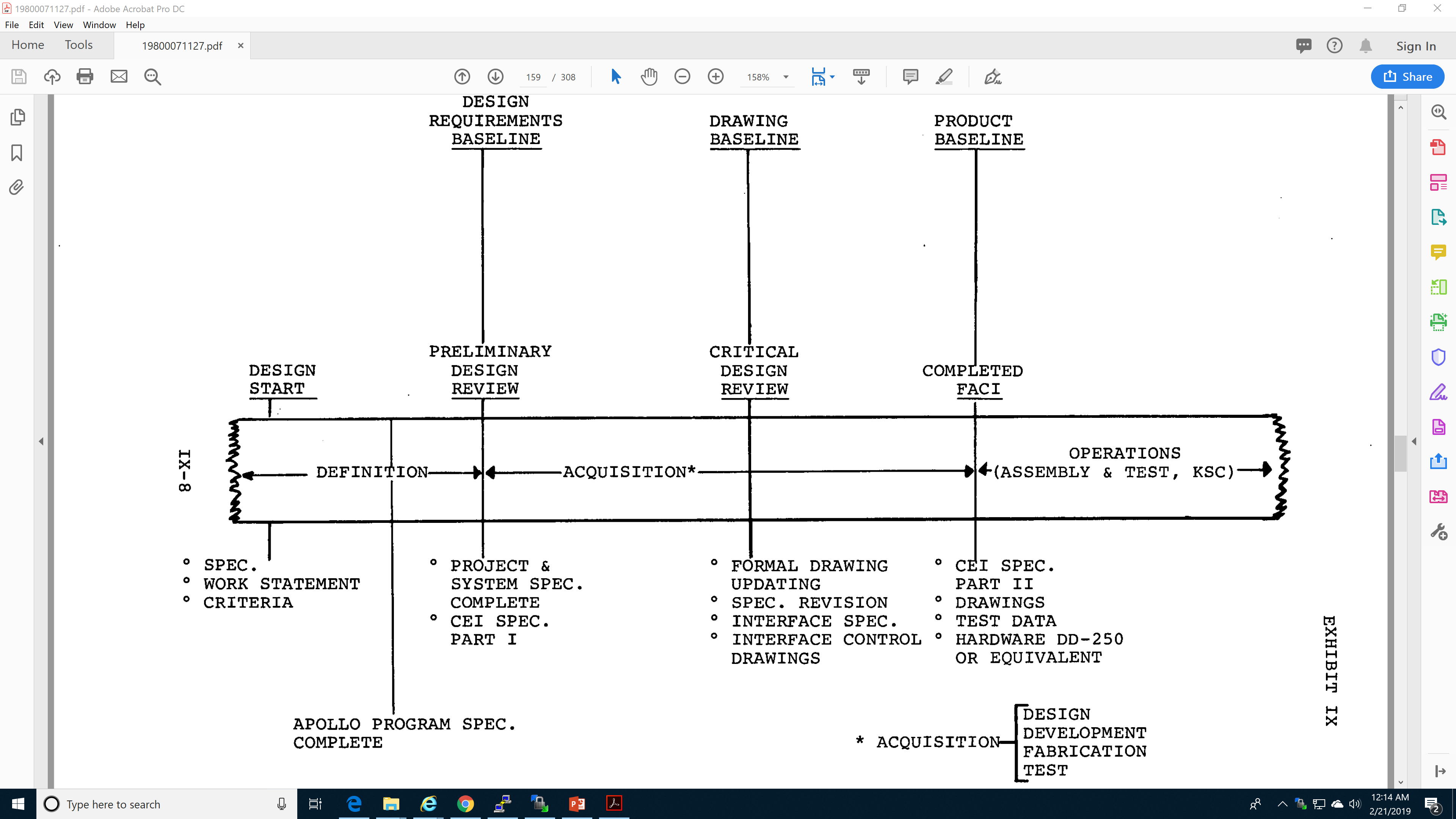 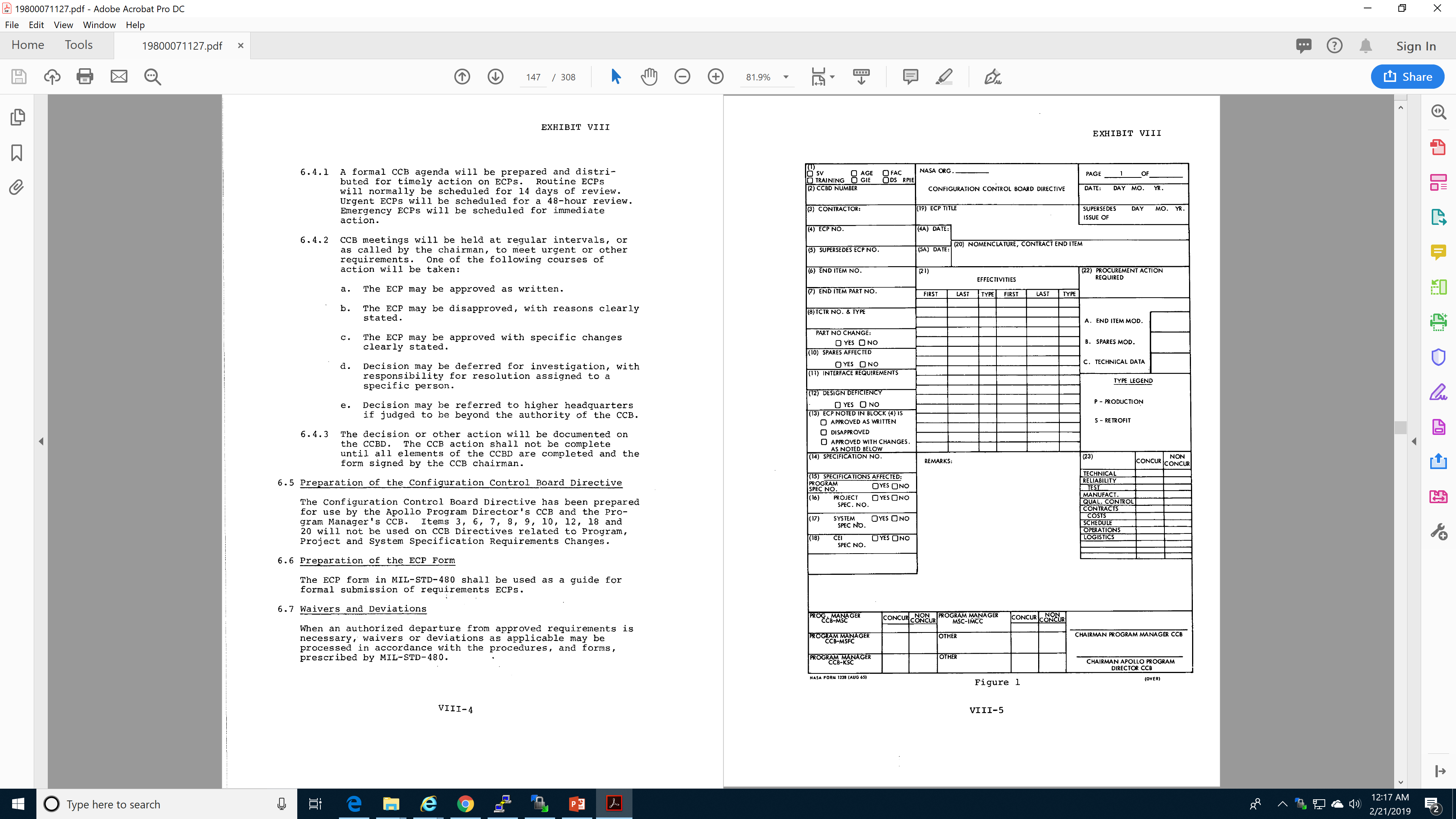 Configuration Control Board
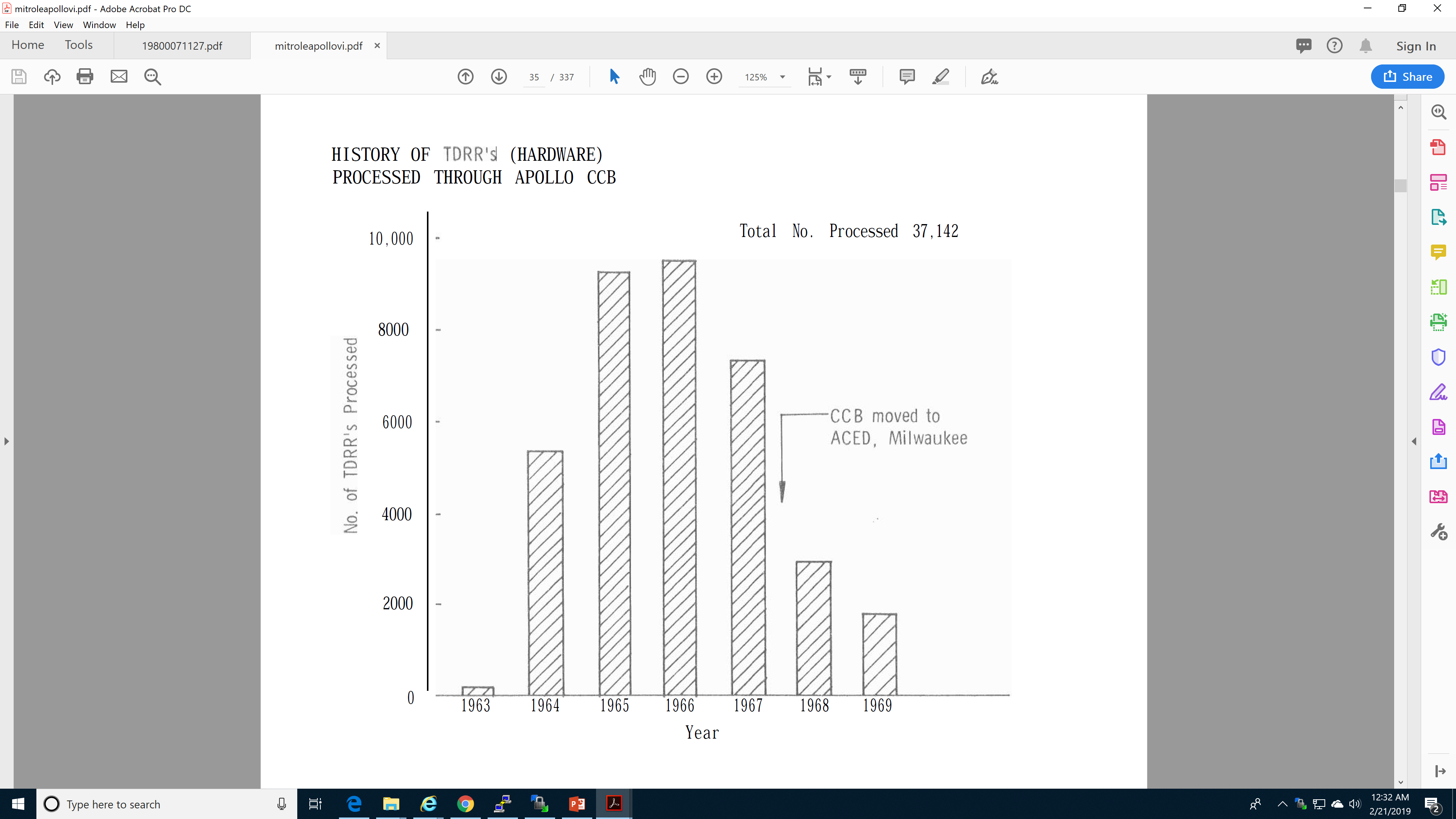 Discussion Groups
Moon Machines Video (“Command Module”)
An overview, including interviews with some of its builders

Gray Chapter 12
 The view from the North American (the CSM prime contractor)

Mindell Chapter 5 (“Braincase on the Tip of a Firecracker: Apollo Guidance”)
The view from MIT (the Guidance and Navigation prime contractor)
Apollo Guidance Computer
Clock speed: ~500 µsec
ROM: ~70kB
RAM: ~4kB
Word length: 16 bits (15+parity)
Weight: 70 lbs
Power: 55 watts
Language: Assembler
Peripherals: DSKY, IMU, landing radar, engines, …
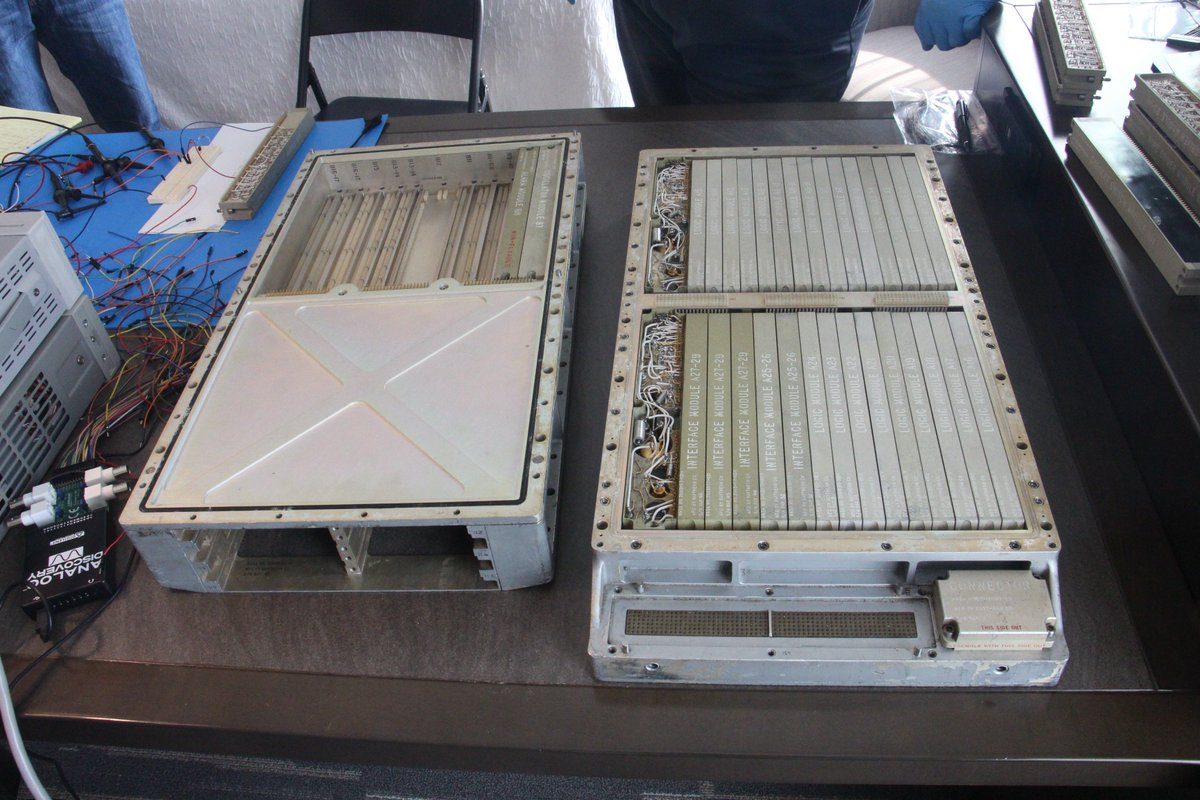 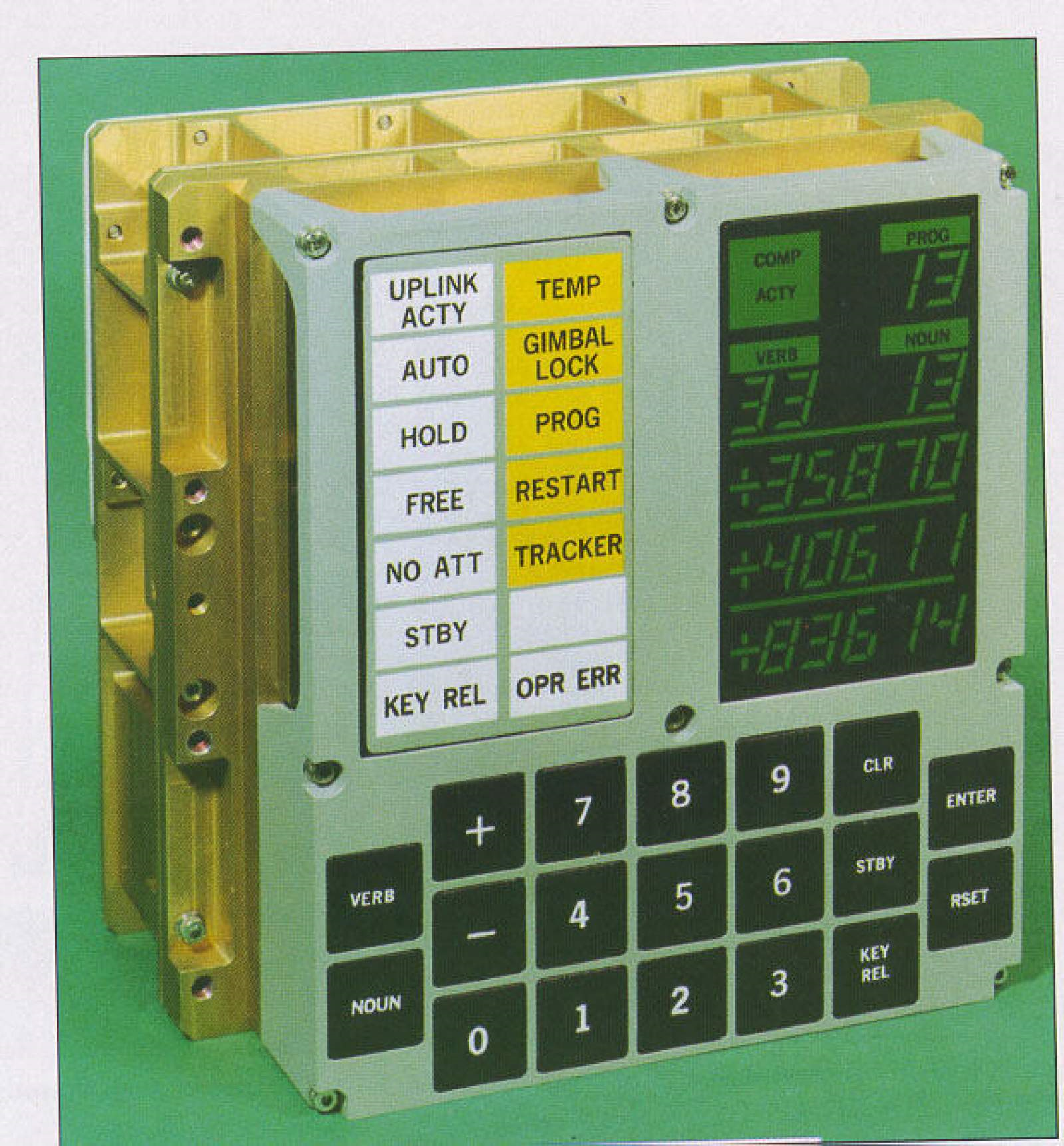 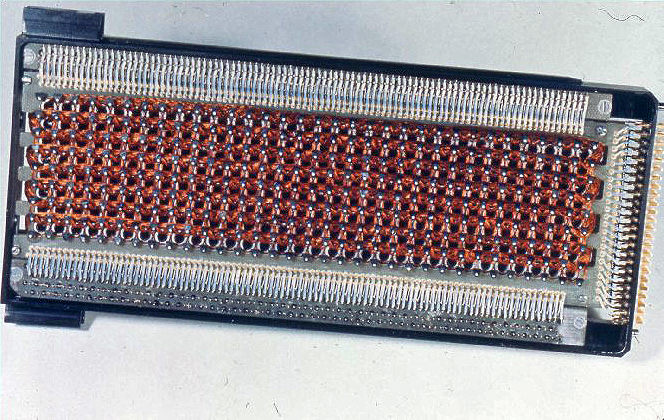 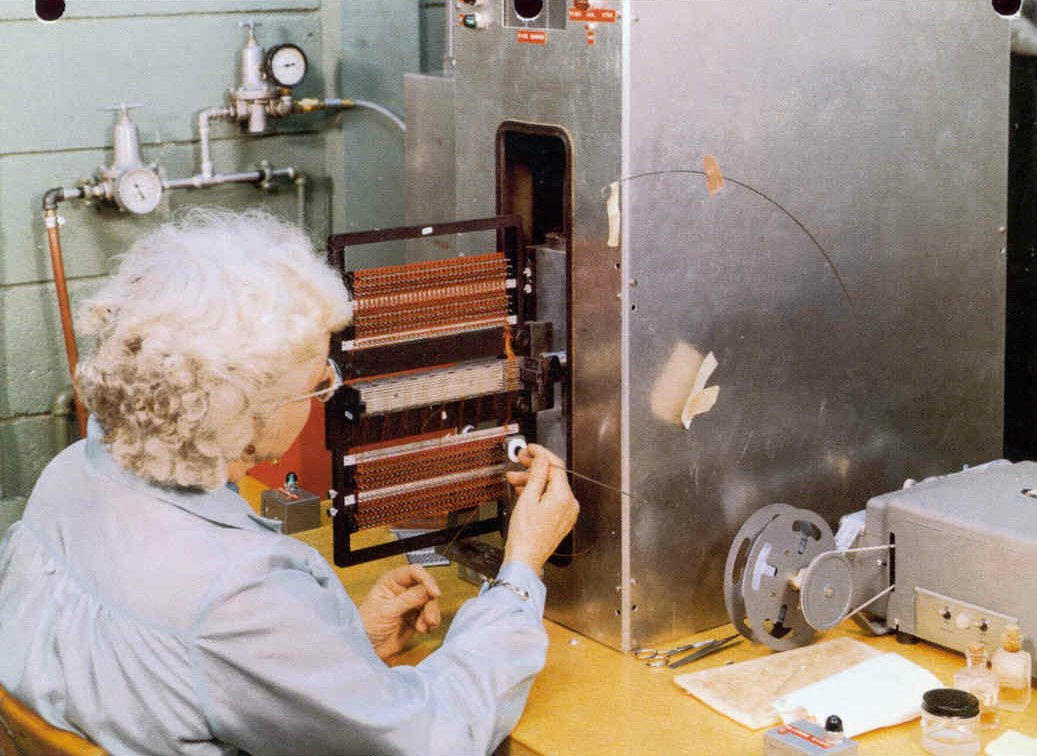 Programming Core Rope Memory
Case Study
Read broadly about your assigned person
The one linked reading is just a starting point
Consult at least five sources
May take time to get some library materials!

Organize your writing in four parts
Pre-Apollo career
Apollo career
Post-Apollo career
One vignette

References
Any quoted content must be in quotes
Sources for all content that is not original must be cited